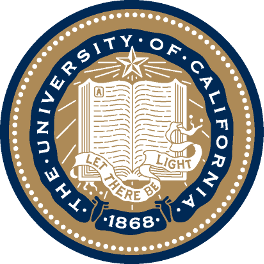 UNIVERSITY OF CALIFORNIA, BERKELEY
SCHOOL OF INFORMATION
Bridging the Gap between eBook Readers and Browsers
eBooks: Great Expectations for Web StandardsW3C Workshop on Electronic Books and the Open Web Platform
Robert J. Glushko (glushko@berkeley.edu)Erik Wilde (dret@berkeley.edu)Luis Aguilar (luis@ischool.berkeley.edu)Fred Chasen (fchasen@ischool.berkeley.edu)
February 11, 2013
One (of many) Motivation(s): CollaborativeTeaching with a Multidisciplinary Textbook
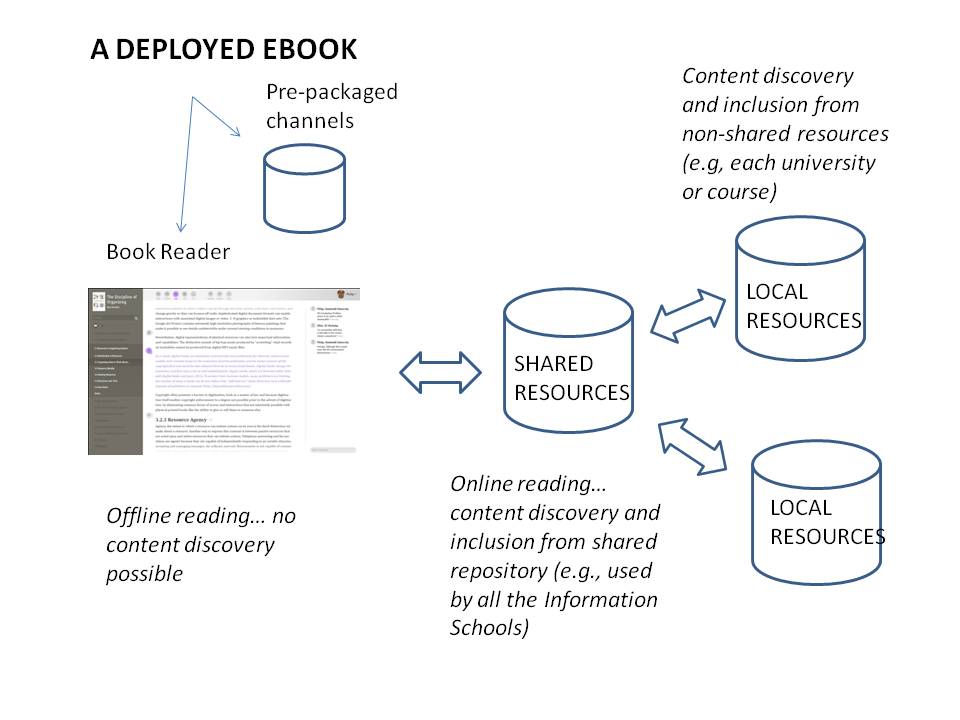 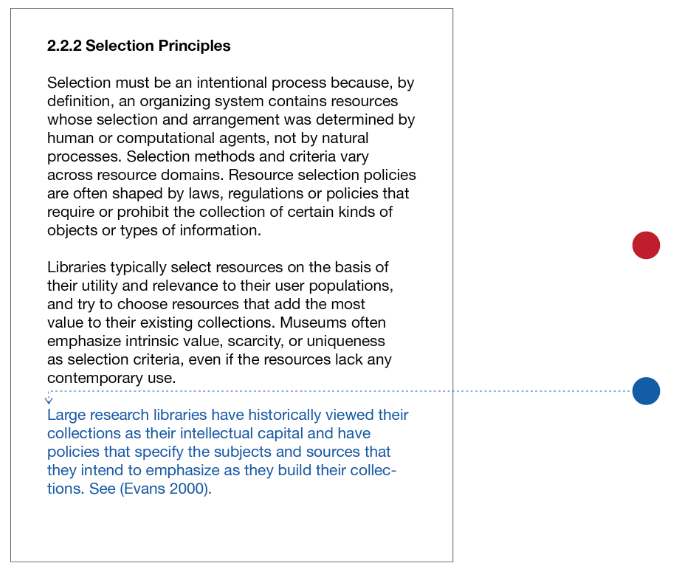 2
Books and the Web
“On” the Web vs. “of” the Web
“on the Web” means Web as a delivery channel
“of the Web” means Web as the service fabric
Think “Flash sites” or “Google docs” vs. “Web sites”
The first two require proprietary client-side support
Web sites require only standards client-side
Current ebook readers are closed devices
Consuming machines within a walled content garden
Maybe some reuse of web technology, but primarily for engineering reasons (e.g. webkit for rendering)
3
A Browser is a ReaderA Reader is a Browser
Making eBooks Web content is essential
Prevents lock-in, promotes client diversity, open access
Content standards (HTML/CSS) are more than good enough
Making eBooks Web resources is essential as well
eBooks should be first-class (linkable) Web citizens 
Resource standards (URI/HTTP) should be followed
Open access and service innovation are critical
Current packaging and distribution makes user-defined  book libraries impossible, allowing only publisher and platform-based ones
Closed architectures should be left to industry for market segments that need and demand them
4
Example: Storing Content
Our scenario requires a uniform browser-agnostic solution for offline local access to resources
Resources on the Web are identified by URIs
Offline mode should provide offline access to URIs
Many “Web technologies” are not very webby
Resource access requires much more than a URI
localStorage is a primitive client-side key/value store
File API provides access to the client’s file system
If it doesn’t have a HTTP URI, it’s not on the Web
Must respond to the Web’s uniform interface
Interactions can be negotiated by the Web’s fabric, not by APIs that create a parallel universe
5
AppCache Problems
Designed for Web apps and not Web content
Packaging of HTML/JS/CSS/img for delivery
One “app” from one “store” to “run” in the browser
What’s wrong with this picture?
Browser UIs for managing appcache are bad
Browser APIs for managing appcache do not exist
Apps have fixed boundaries, ebook content is fuzzy
Apps often have a well-defined set of resources
ebooks are hypertext and can transclude the Web, so we need to be able to dynamically add content to appcache
6
ConCache (or, “Intelligent Persistence”)
Fix appcache to make sense for Web content
Add API for exploring and changing the client cache with URIs, not by filesystem or db methods
Defines a clear book “boundary” so you don’t cache the entire web
Both server and client changes should be possible
Browsers should have decent UIs for handling content saved locally
Allow users to move content between browsers/computers
Allow users control over when it’s refreshed
Export/import could be something like ePub
7
OS-ifying the Browser
8
http://dret.typepad.com/dretblog/html5-api-overview.html
Thanks!
Robert J. Glushko (glushko@berkeley.edu)Erik Wilde (dret@berkeley.edu) Luis Aguilar (luis@ischool.berkeley.edu )Fred Chasen (fchasen@ischool.berkeley.edu )
9